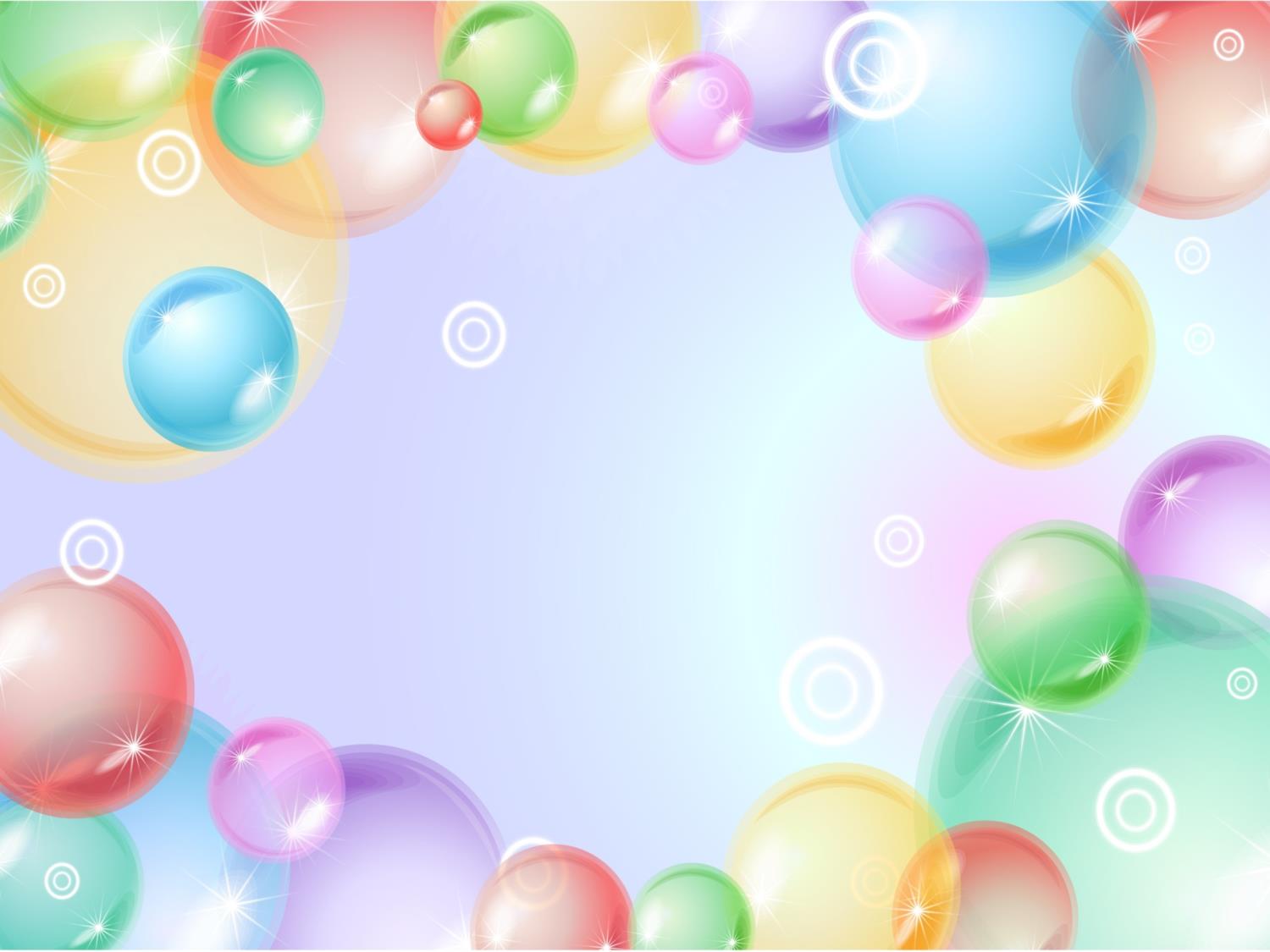 Муниципальное дошкольное образовательное учреждение детский сад общеразвивающего вида № 32
Проект «Всё о мыльной пене». 
Знакомство младших дошкольников со свойствами мыльной пены.
Проект разработала:Латыйпова Аниса Хазиповна
Воспитатель МБДОУ № 32 «Гнёздышко»
Город Нижнекамск
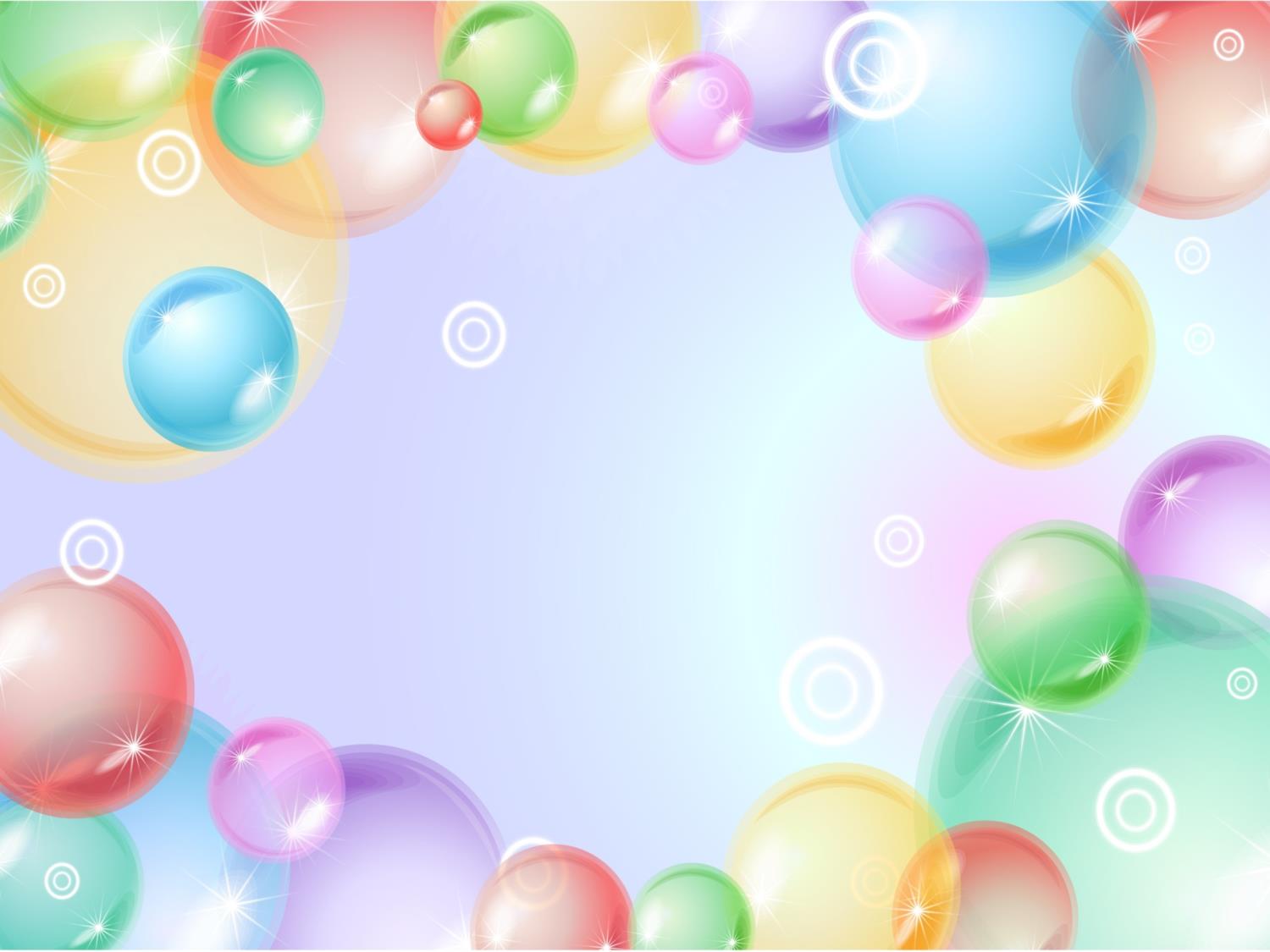 Цель: развивать тактильные ощущения, осязательные чувства, воображение и фантазию, творческое мышление, эмоциональные восприятие, наблюдательность, навыки экспериментальной деятельности.
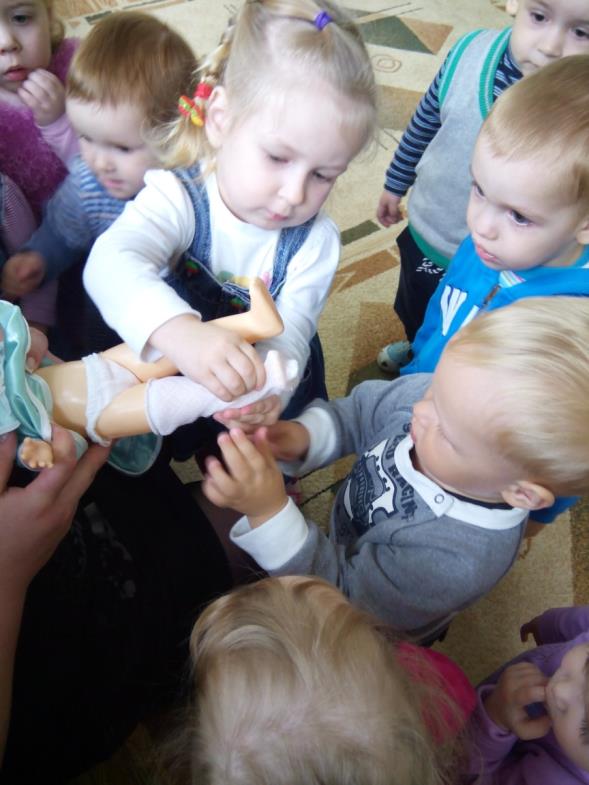 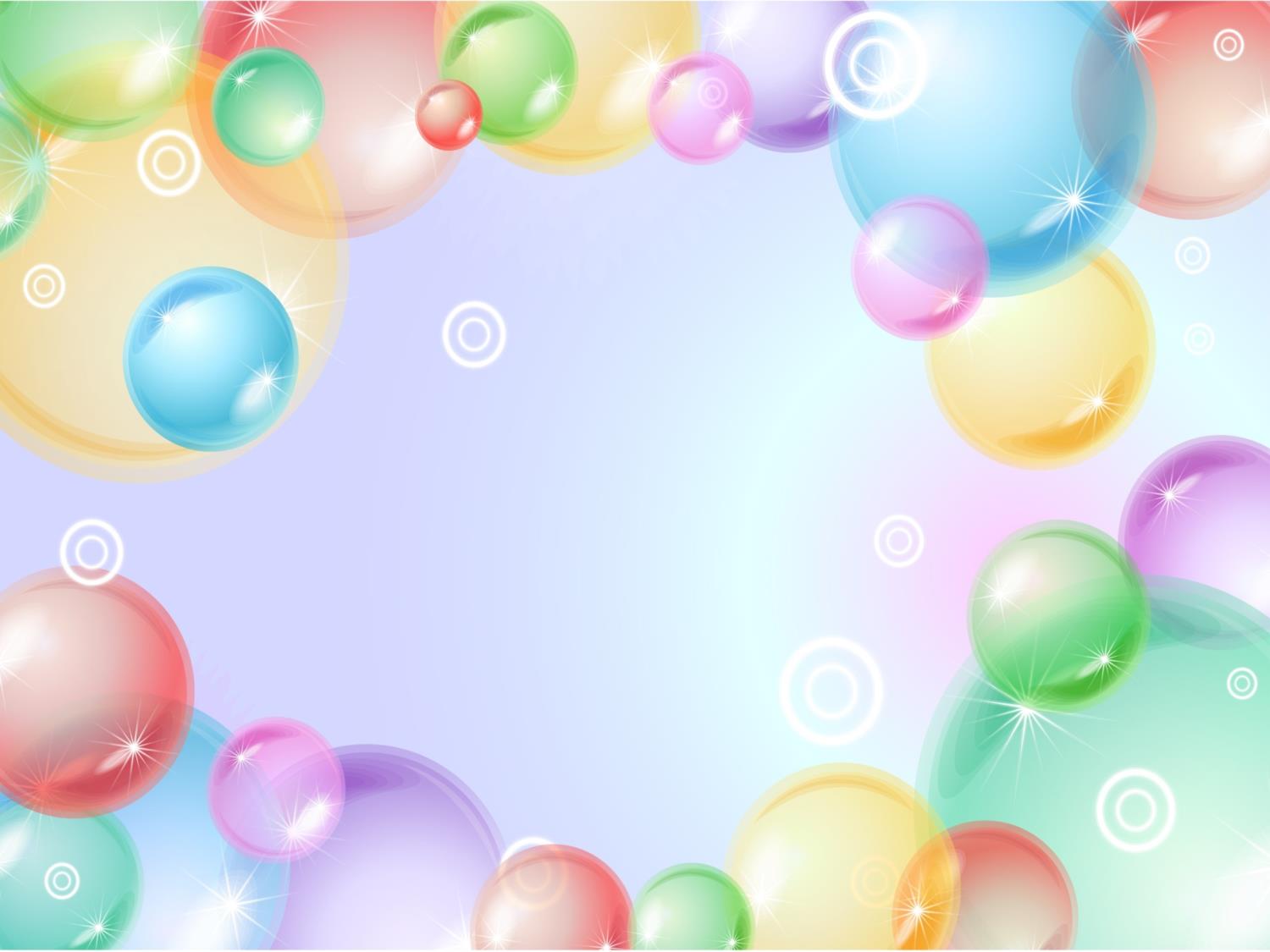 Задачи проекта:
1. Развивать наглядно-образное мышление, речь, внимание, моторику, координацию движений;
2. Формировать представления о свойствах пены: «белая», «воздушная», «легкая».
При реализации проекта  использовались наглядные, практические и словесные методы: показ воспитателя, вопросы, беседа, самостоятельное выполнение детьми опыта, игры с пеной, как наиболее соответствующие цели проекта и возрастным особенностям детей данного возраста.
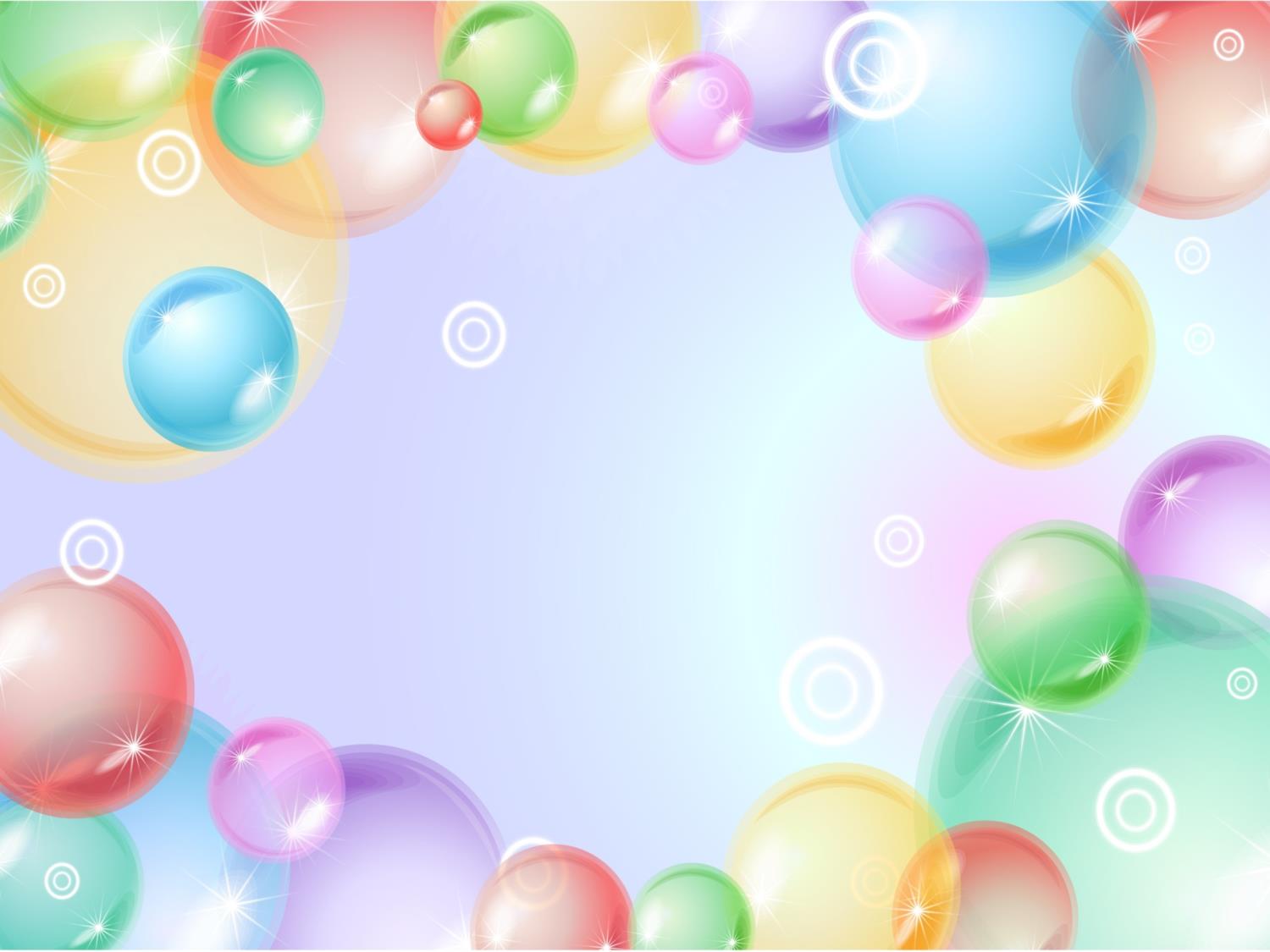 Значимость данного проекта определяется потребностью развития личности в деятельности, а также непосредственным участием ребёнка в проводимых опытах.
Вид проекта: краткосрочный.
Срок реализации: один месяц.
Участники проекта:
- воспитатели;
- воспитанники первой младшей группы. Дети являлись полноправными участниками проекта – принимали активное участие в проводимых играх-экспериментах.
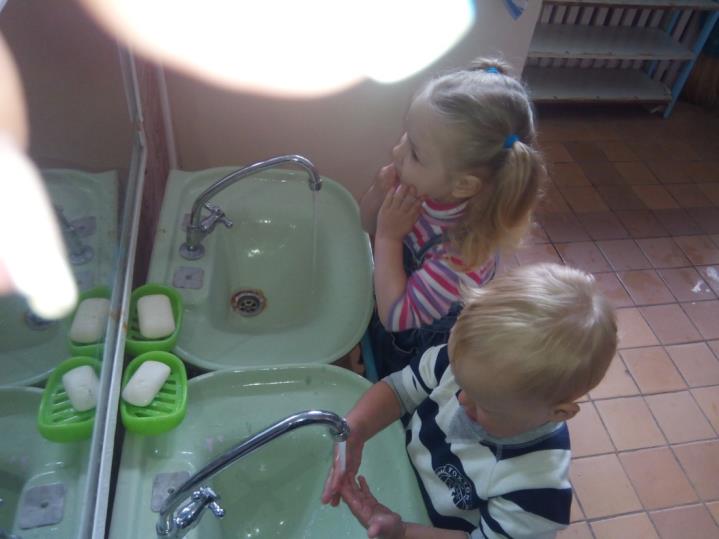 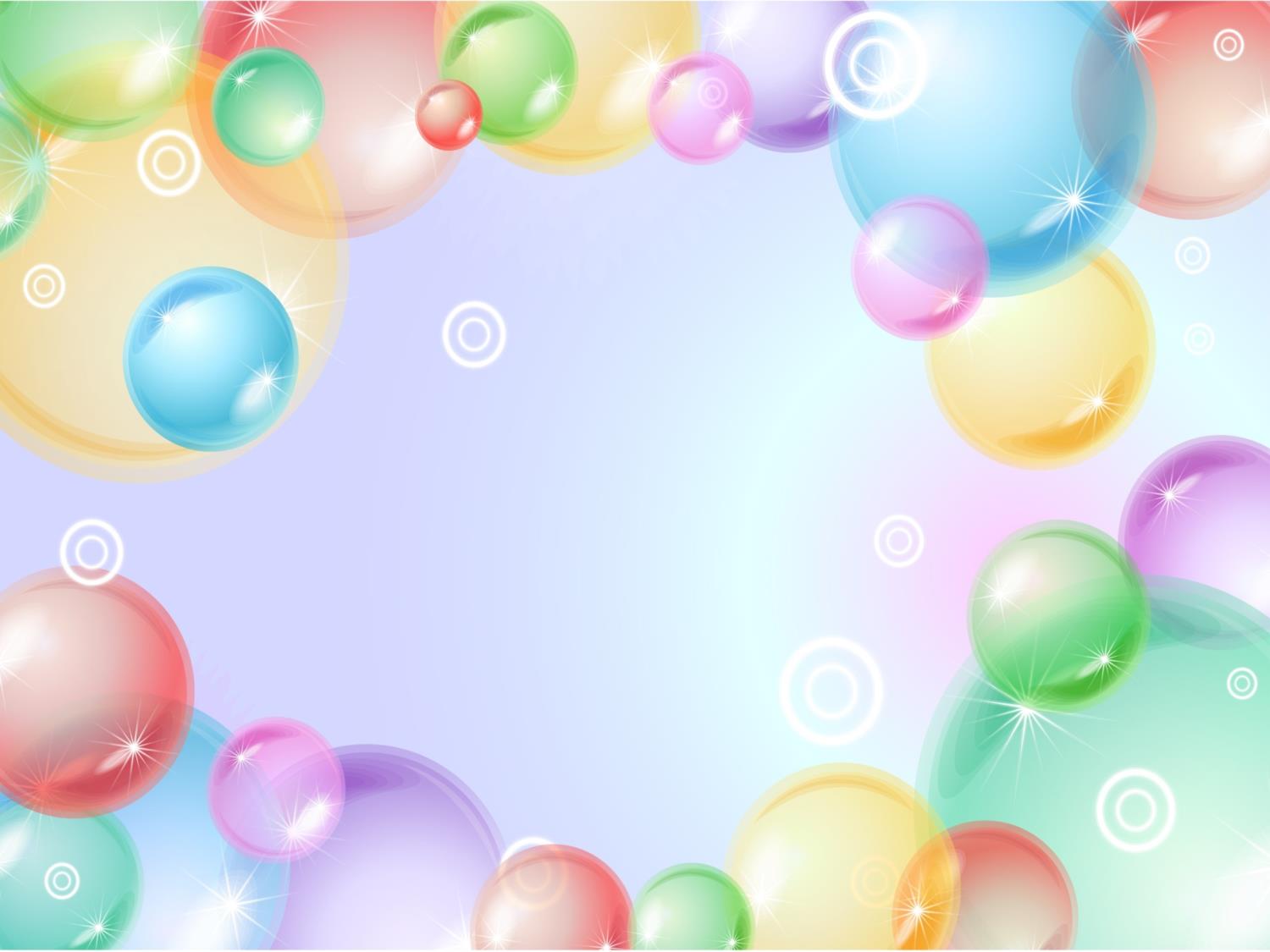 Для реализации проекта были проведены следующие игры - опыты:  «Знакомство с пеной»,  «Купаем куклу Дашу», «Стираем платочки», «Игры с пеной», «Рисуем пеной по зеркалу», «Разложи пену по формочкам», «Пенящие волны».
 Результатом проекта «Все о мыльной пене»  явилось формирование у детей элементарных навыков поисковой деятельности, знаний о свойствах пены. Итоговым мероприятием проекта было проведение игры – опыта: «Ах, какая пенка!», в которой дети закрепили знания о свойствах пены.
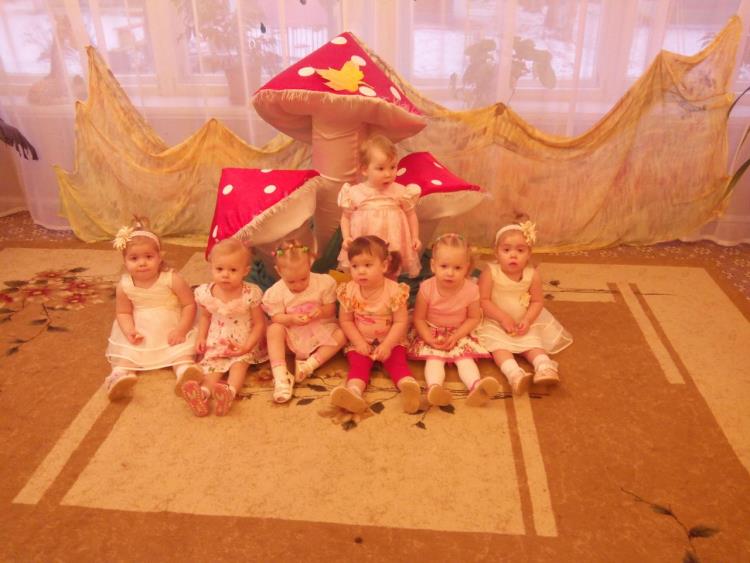 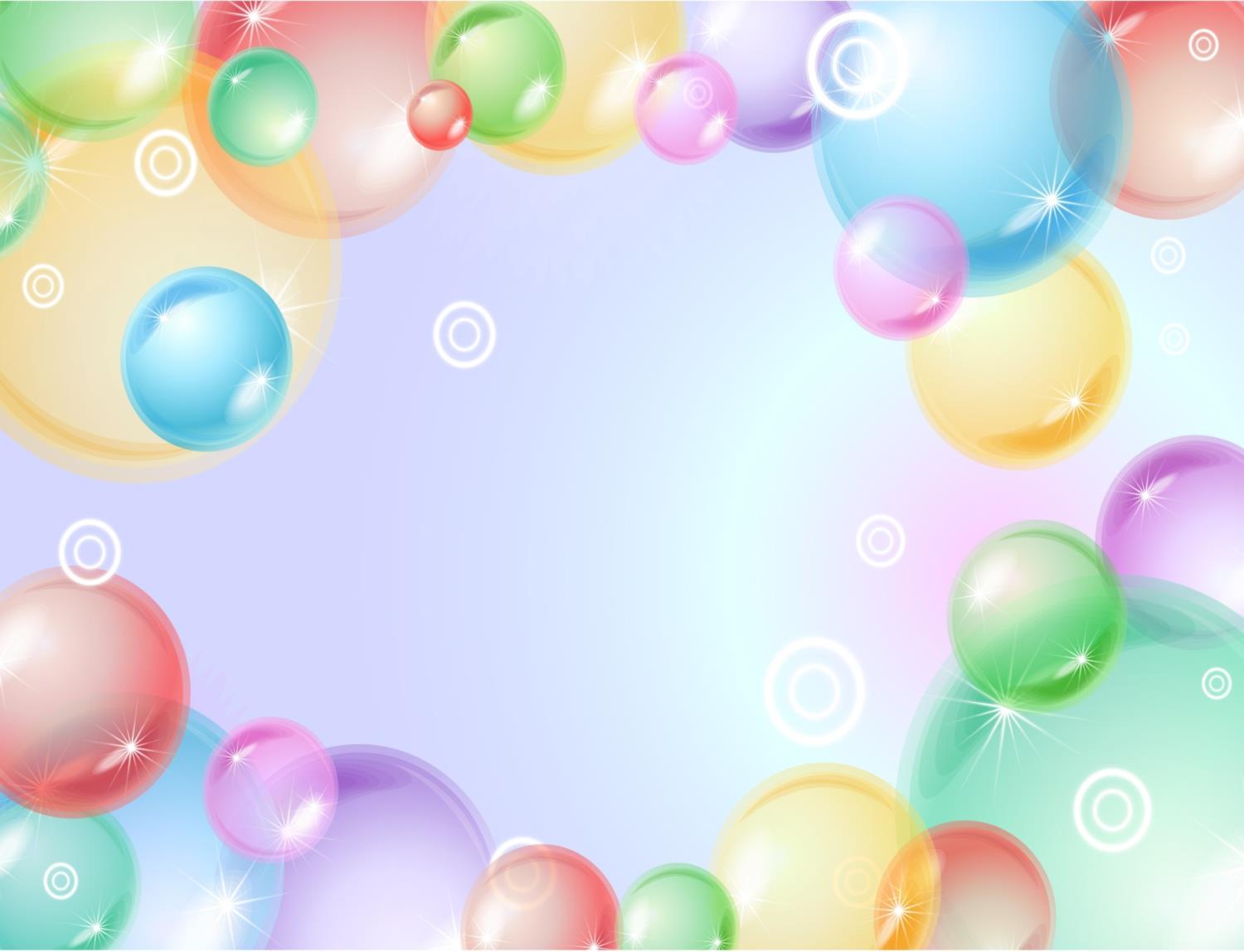 Опыт № 1«Знакомство с пеной»
Цель: познакомить детей со свойством пены: «воздушная», «легкая», «белая», развивать познавательную активность и любознательность.
Оборудование: ёмкость для воды, мыло.
Ход проведения:
Проводили беседу о том, что перед приёмом пищи нам надо помыть руки мылом, намыливала руки мылом до появления пены (показ детям). Говорила о том, что у меня на руках белые «перчатки» и предложила детям тоже намылить руки. Дети намыливали руки мылом до появления пены, проговаривая:
«Моем, моем, моем – чисто, чисто, чисто,
Будут ручки чисты, чисты, чисты».
Дети наблюдали за тем, что на ручках у них белая, воздушная и легкая пена. Смыли её водой и вытерли  руки полотенцем.
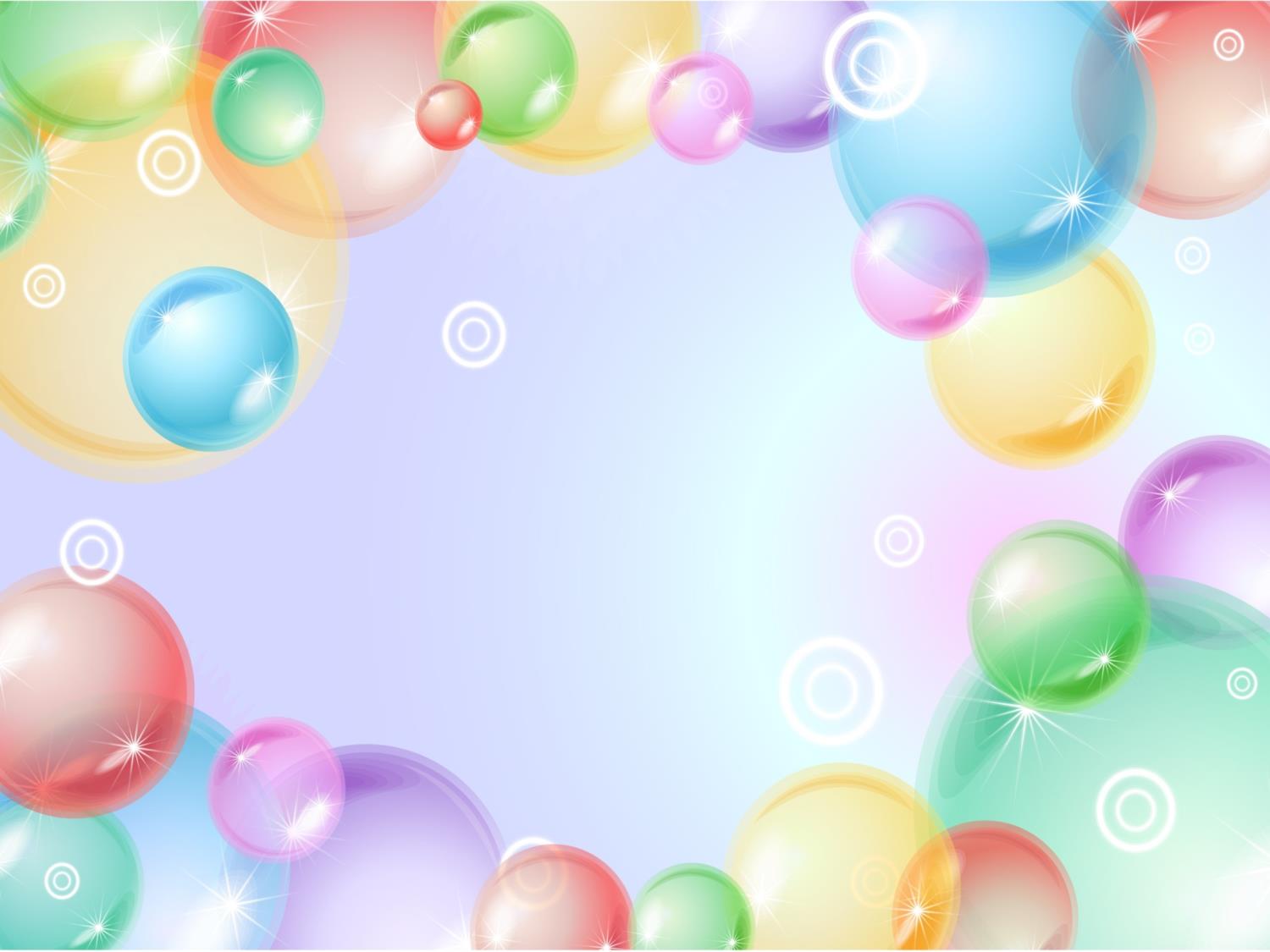 Опыт №2 «Купаем куклу Дашу»   
Цель: развитие предметных действий, экспериментальной деятельности в игре.
Оборудование: ванночка для куклы, кукла, мыло, полотенце, губка
Ход проведения:
Рассказала о том, что в гости к ребятам пришла кукла Даша и у неё испачканы лицо и ручки. Предложила помыть её, дети активно участвовали: наливали воду в ванночку, намыливали мылом губку и мыли кукле лицо, ручки и т.д.
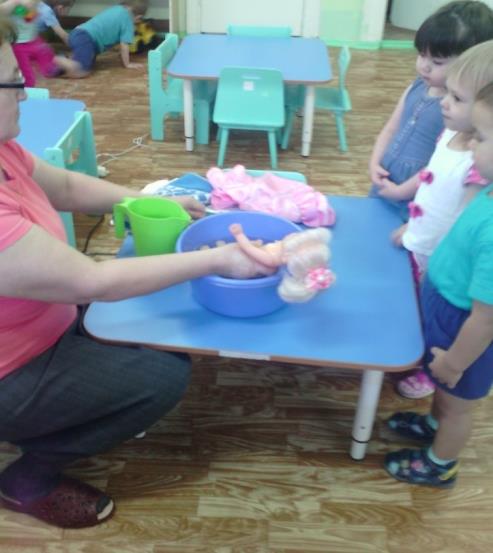 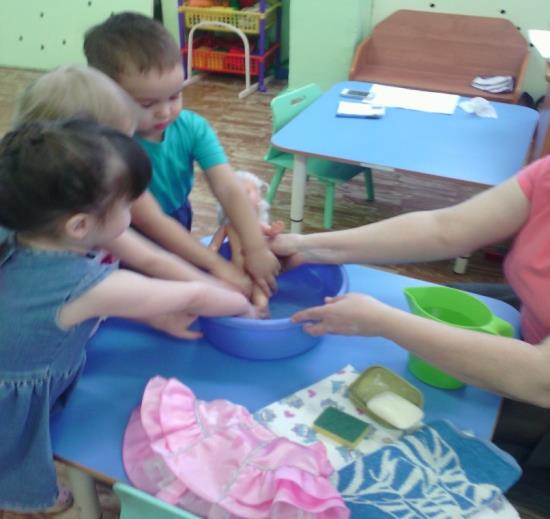 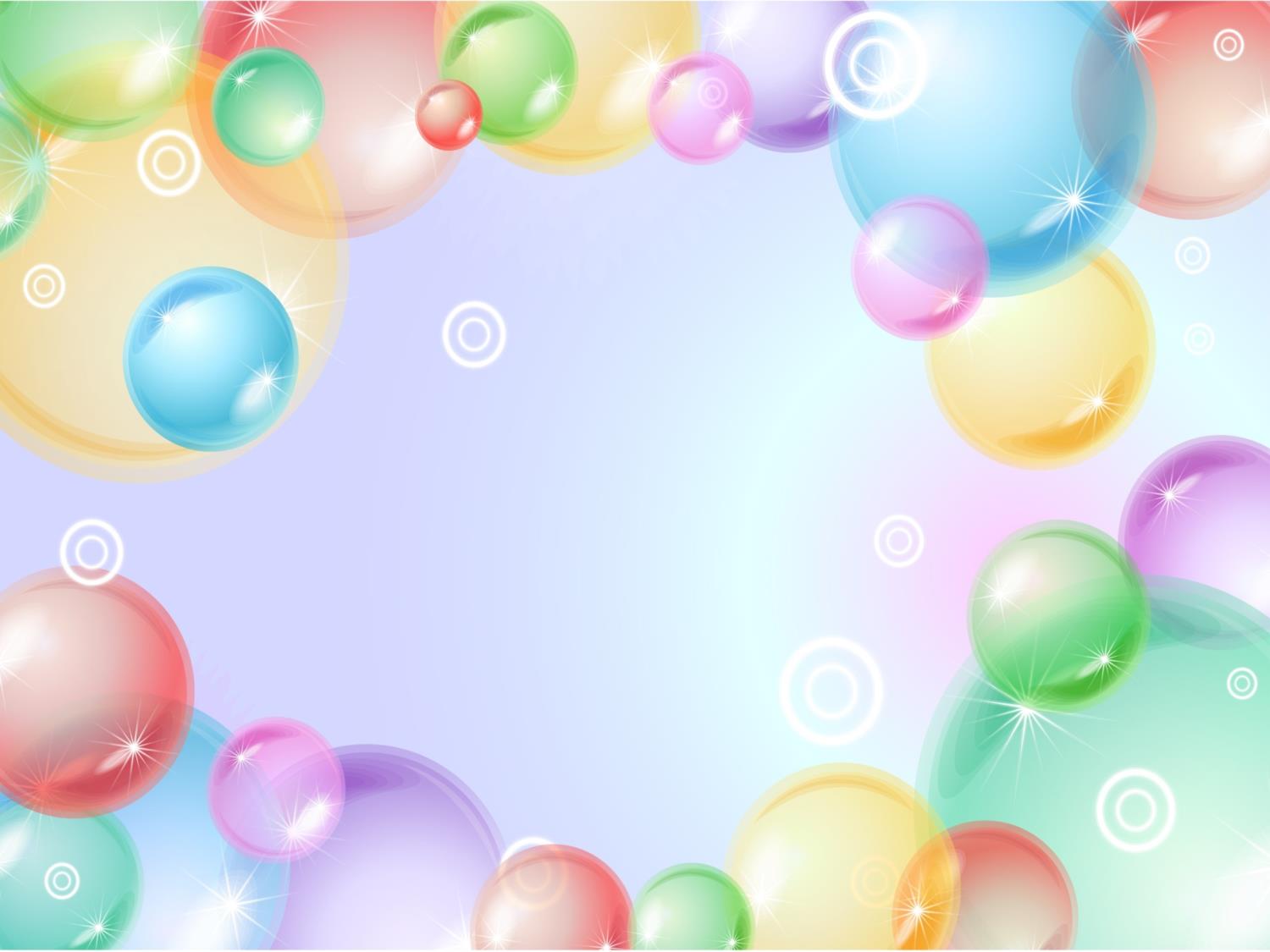 Опыт №3 «Стираем платочки»
Цель: развитие тактильных ощущений, координации движений.
Оборудование: ёмкость, платочки, мыло.
Ход проведения
Показывала  детям  платочки и говорила о том, что они испачканы, ребята сказали, что их надо постирать. В ёмкость с водой сложили платочки и взяли мыло, начали намыливать платочки и стирать их. Образовывалась пена  от мыла и дети стирали  платочки и заметили, что они стали чистыми. Развесили платочки на верёвке.
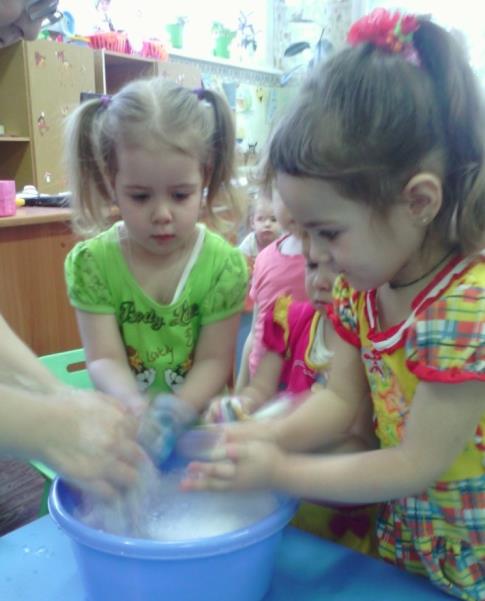 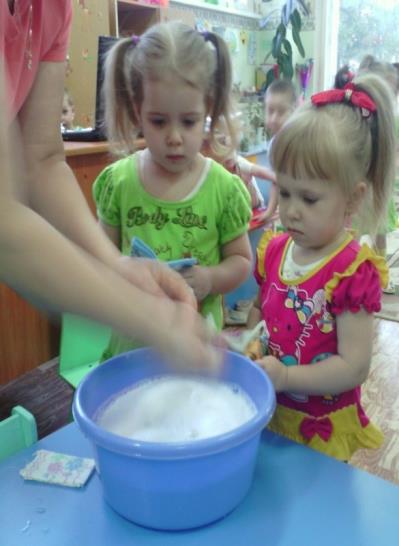 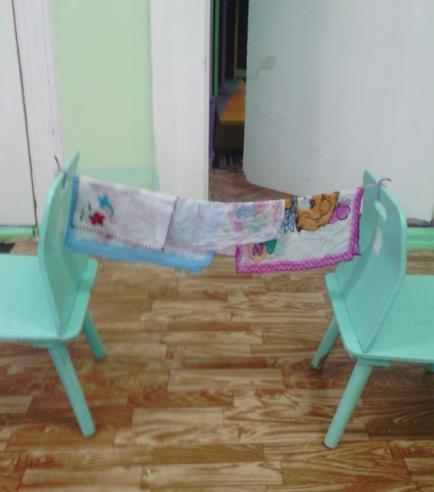 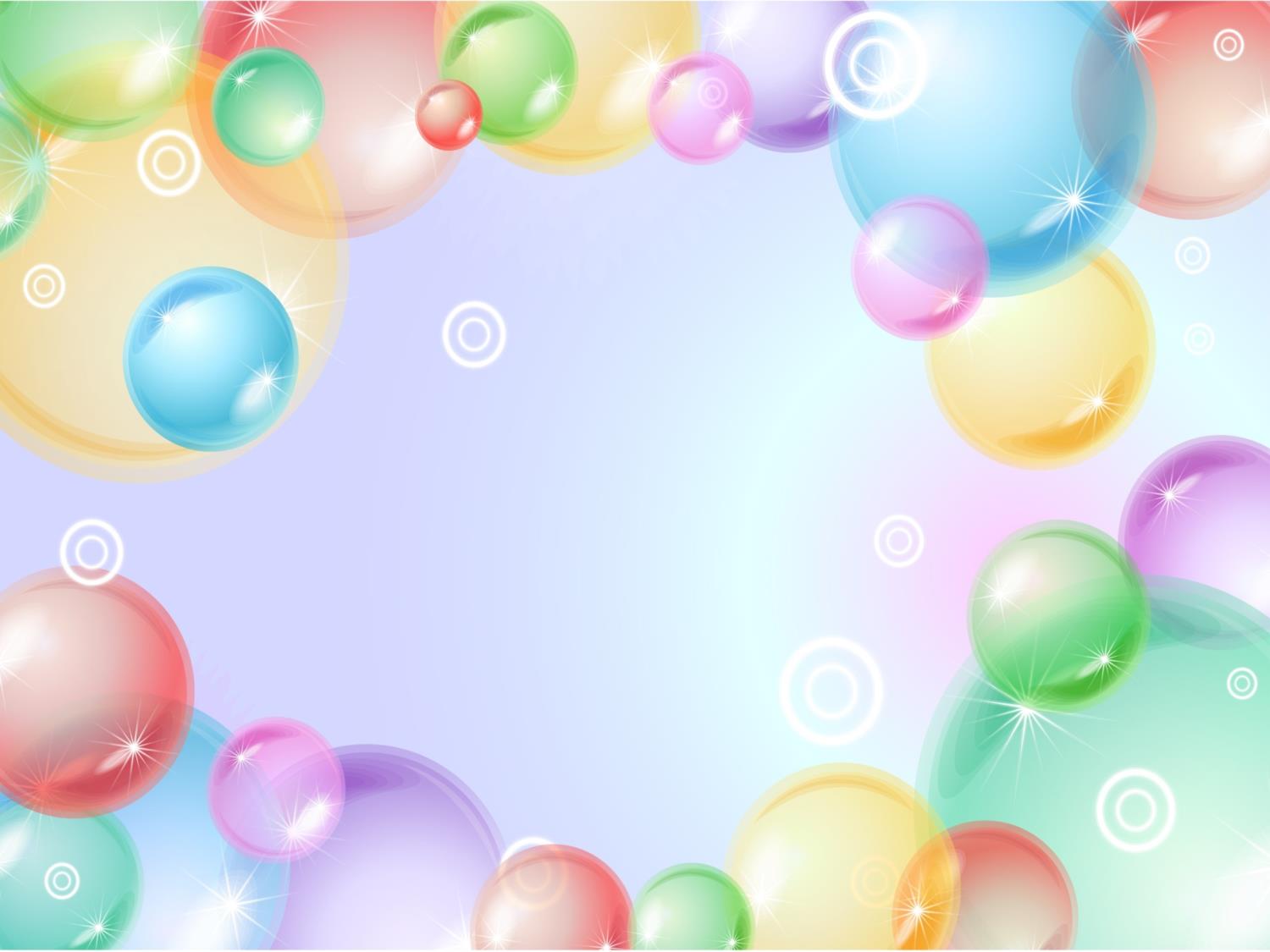 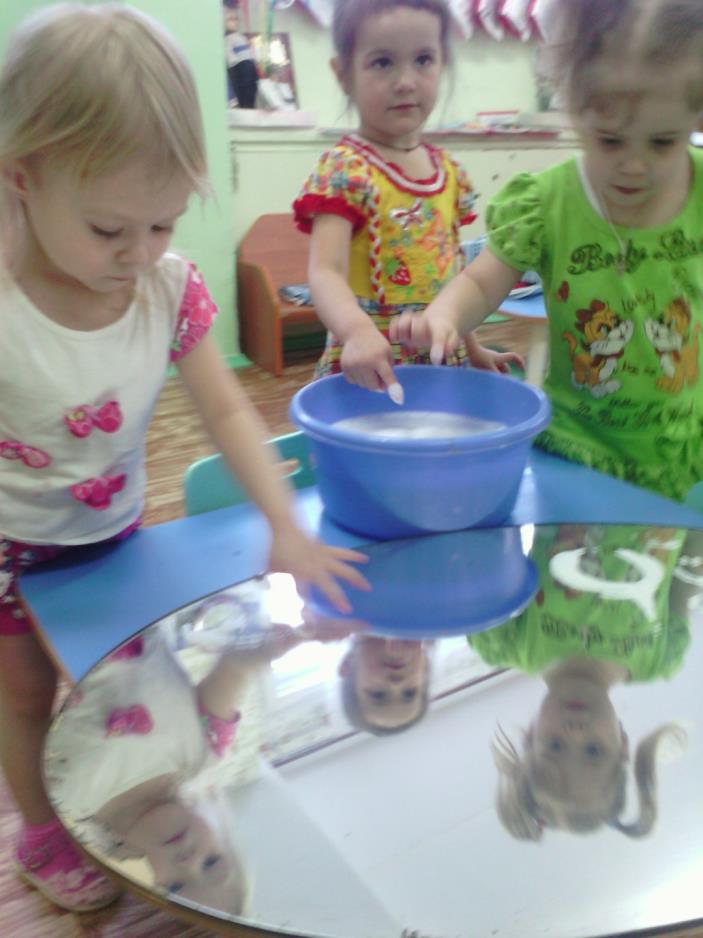 Опыт № 4 «Рисуем пеной по зеркалу»
Цель: развивать  творческое мышление.
Оборудование: ёмкость для воды,
мыло, кисточки или губка.
Ход проведения:
Предложила детям рисовать пеной
прямо на стекле, для этого
могут подойти и маленькие
пальчики малышей, кисточки и губки.
Мы рисовали пальчиками.
Рассмотрели рисунки малышей,
у кого что получилось.
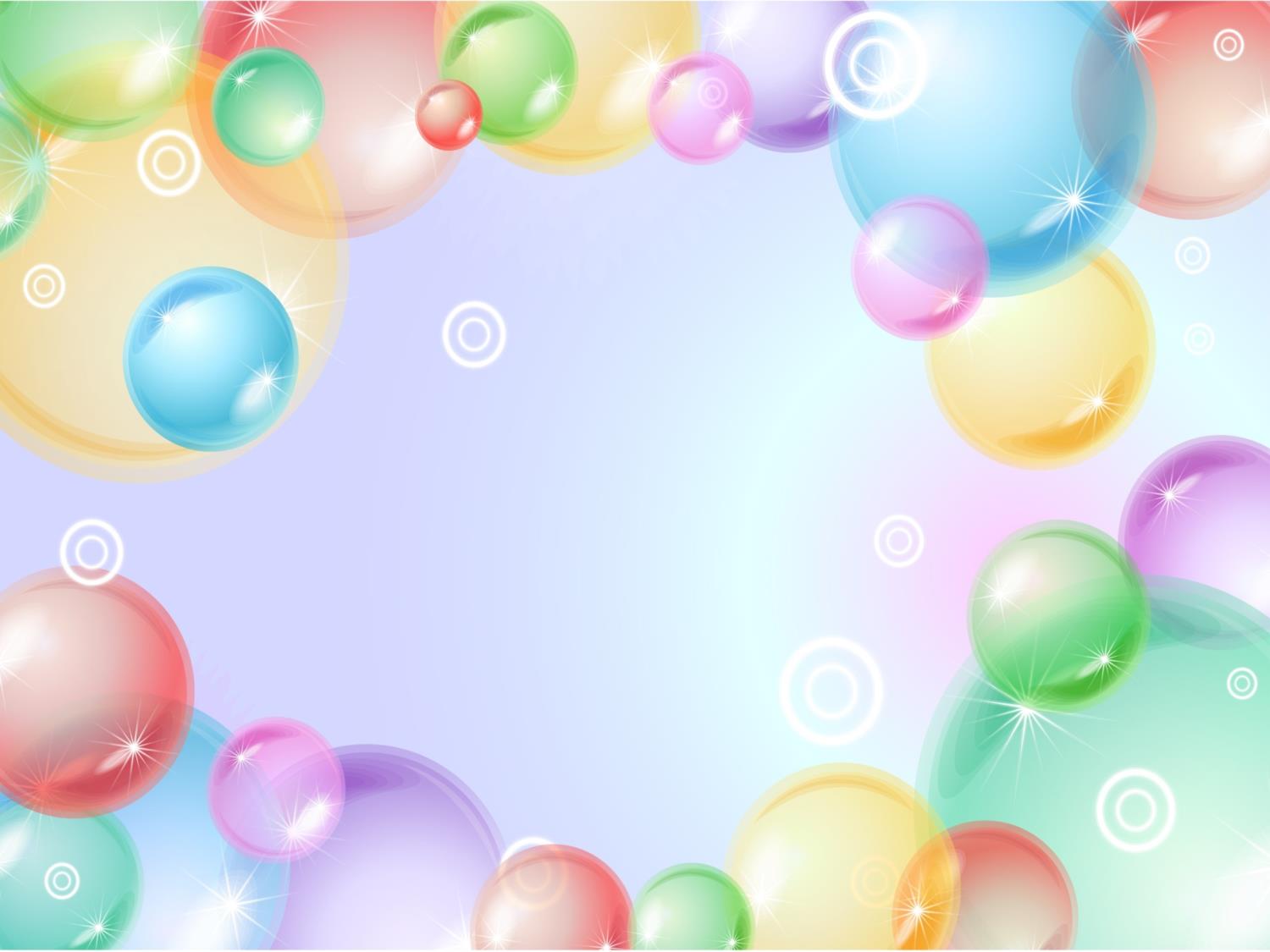 Опыт № 5«Разложи пену по формочкам»
Цель: развивать тактильные ощущения, 
осязательные чувства.
Оборудование: ложка или совочек, 
стаканчики, мыльница и разные ёмкости. 
Ход проведения:
Взбив пену, расставила на столе  
стаканчики, кружки, 
мыльницы и другие ёмкости.  
Показала ребятам, 
что пену можно разложить 
в разные формы с помощью совочка или 
ложки. 
Дети с удовольствием приступили
к экспериментированию.
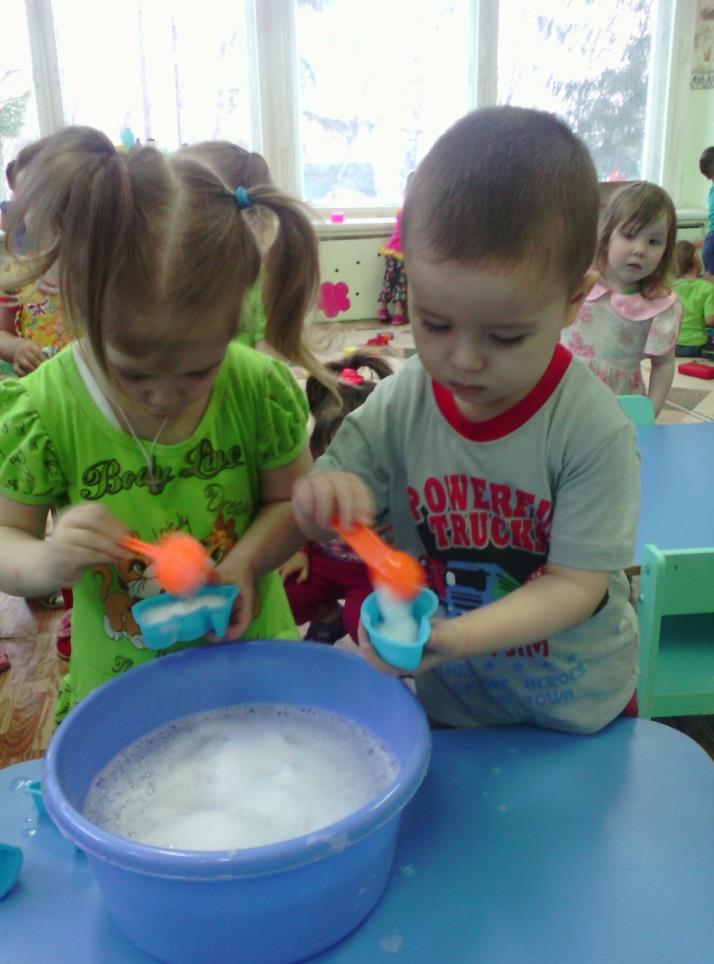 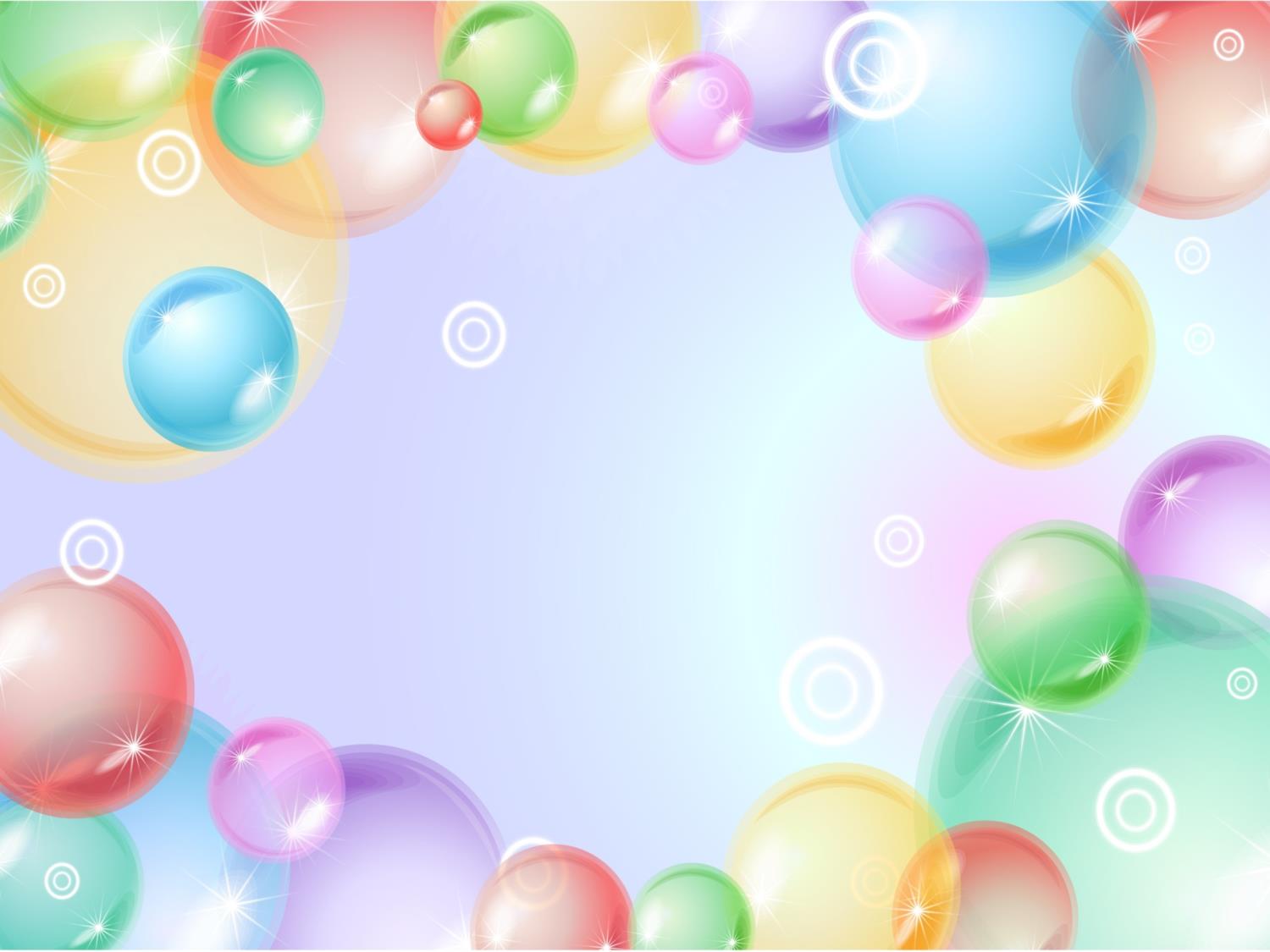 Опыт № 6 «Пенящие волны»
Цель: развивать познавательную активность и любознательность.
Оборудование: губка, мыльница, два таза (один с водой, второй с пеной).
Ход проведения:
Малыши  наблюдают за тем, как взбиваю пену и обращают внимание на то, что какая она лёгкая,  шуршит, издаёт шипящие звуки. Затем предложила детям пустить в плавание по пенящимся волнам губки и мыльницы, затем то же самое проделать в тазу с водой, сравнить, как они себя будут вести. Дети наблюдали за тем, в каком случае  легче плыть: просто по воде или по поверхности густой пены. Просила, чтобы малыши подули  на свои лодочки. Малыши убедились в том, что не так-то просто лодочкам  двигаться по поверхности из пены.
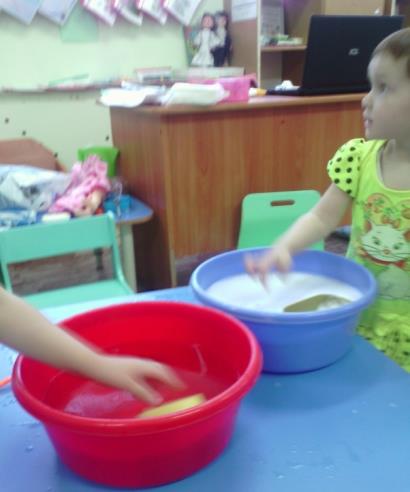 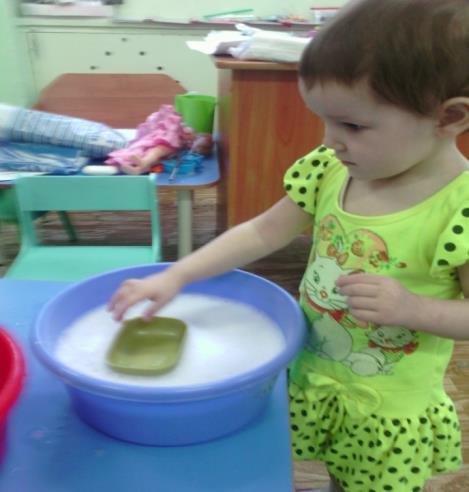 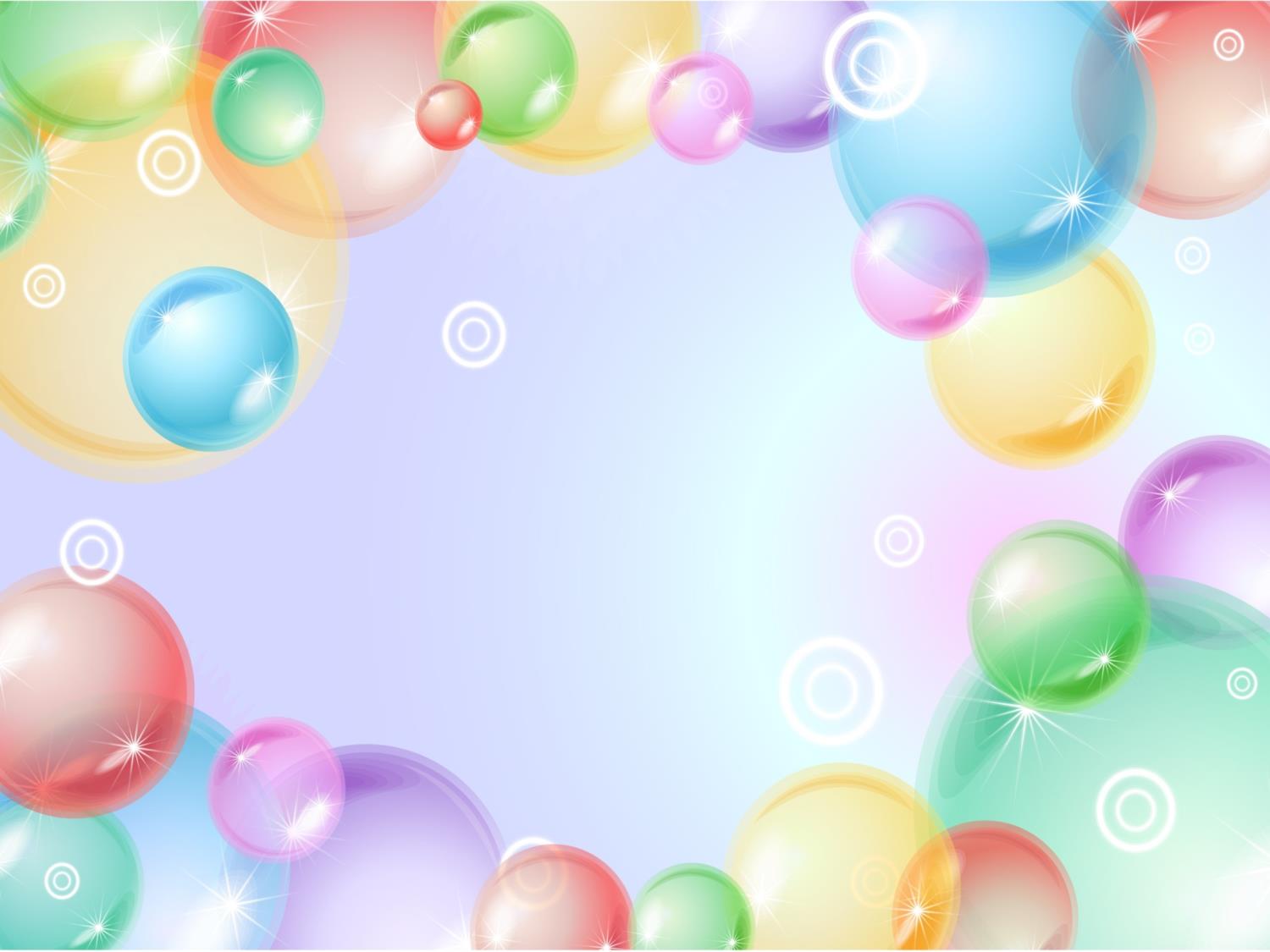 Опыт № 7 «Ах какая пенка!»
Цель: развивать самостоятельную экспериментальную деятельность, любознательность и познавательную активность.
Оборудование: венчики по количеству детей, ёмкости с водой
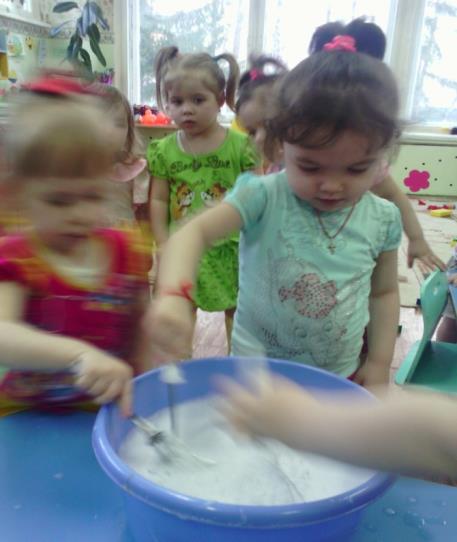 Ход проведения:
Показала  малышам, как можно взбить пену венчиком и предложила  самим сделать пену. При необходимости помогала  детям справиться с экспериментом.
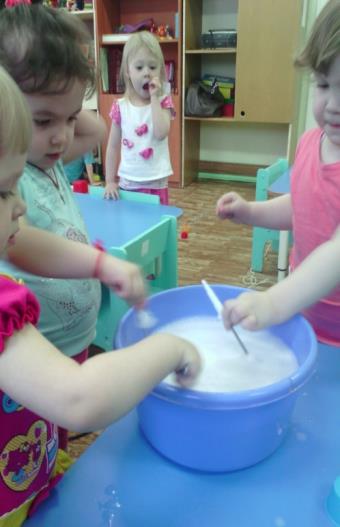 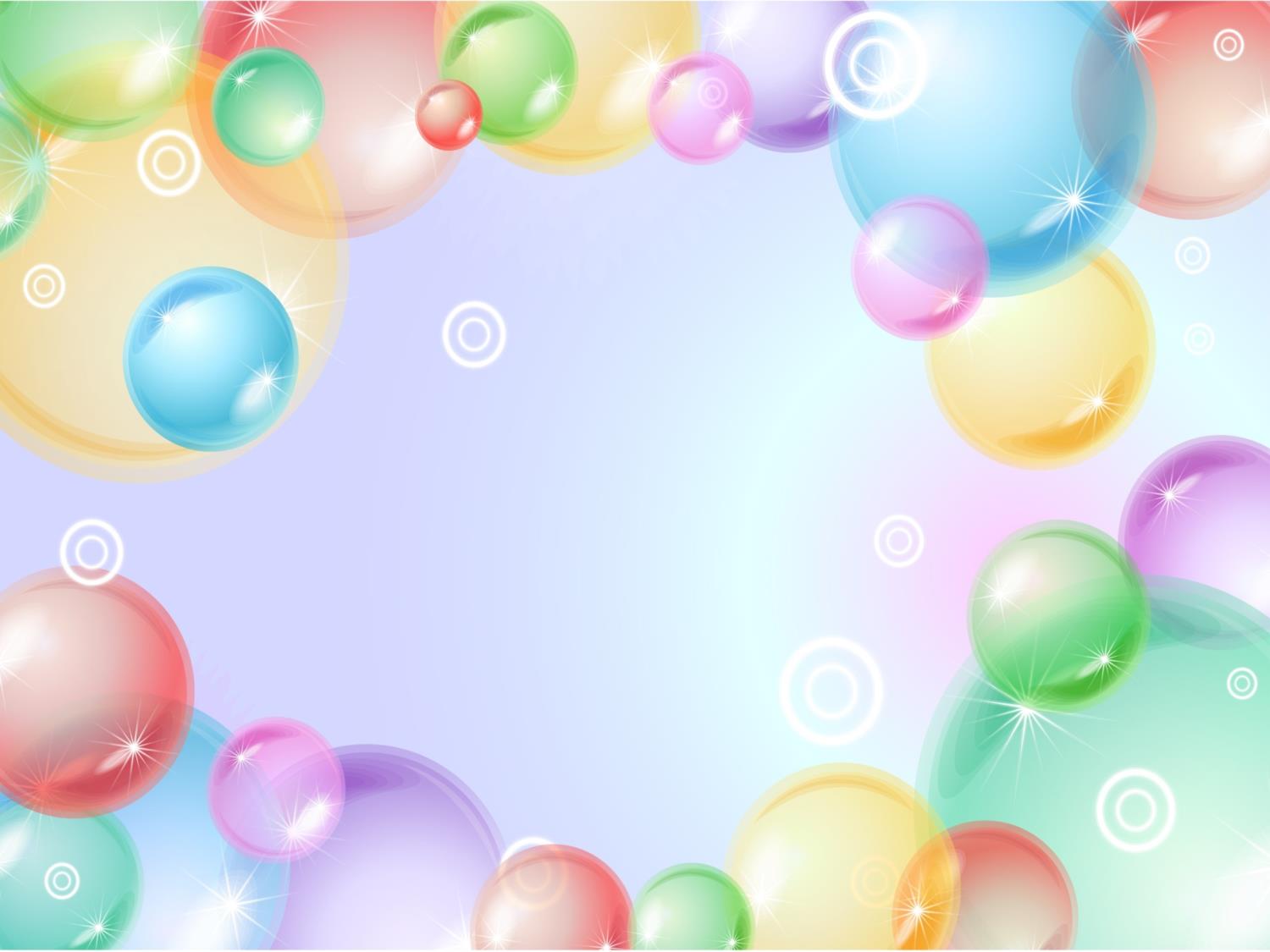 ОЖИДАЕМЫЙ РЕЗУЛЬТАТ:

Расширение кругозора детей и обогащение словаря.

Пополнение педагогического процесса за счет создания макета.

Выработать умение у малышей работать в коллективе.

Способствовать эмоциональному развитию воспитанников.
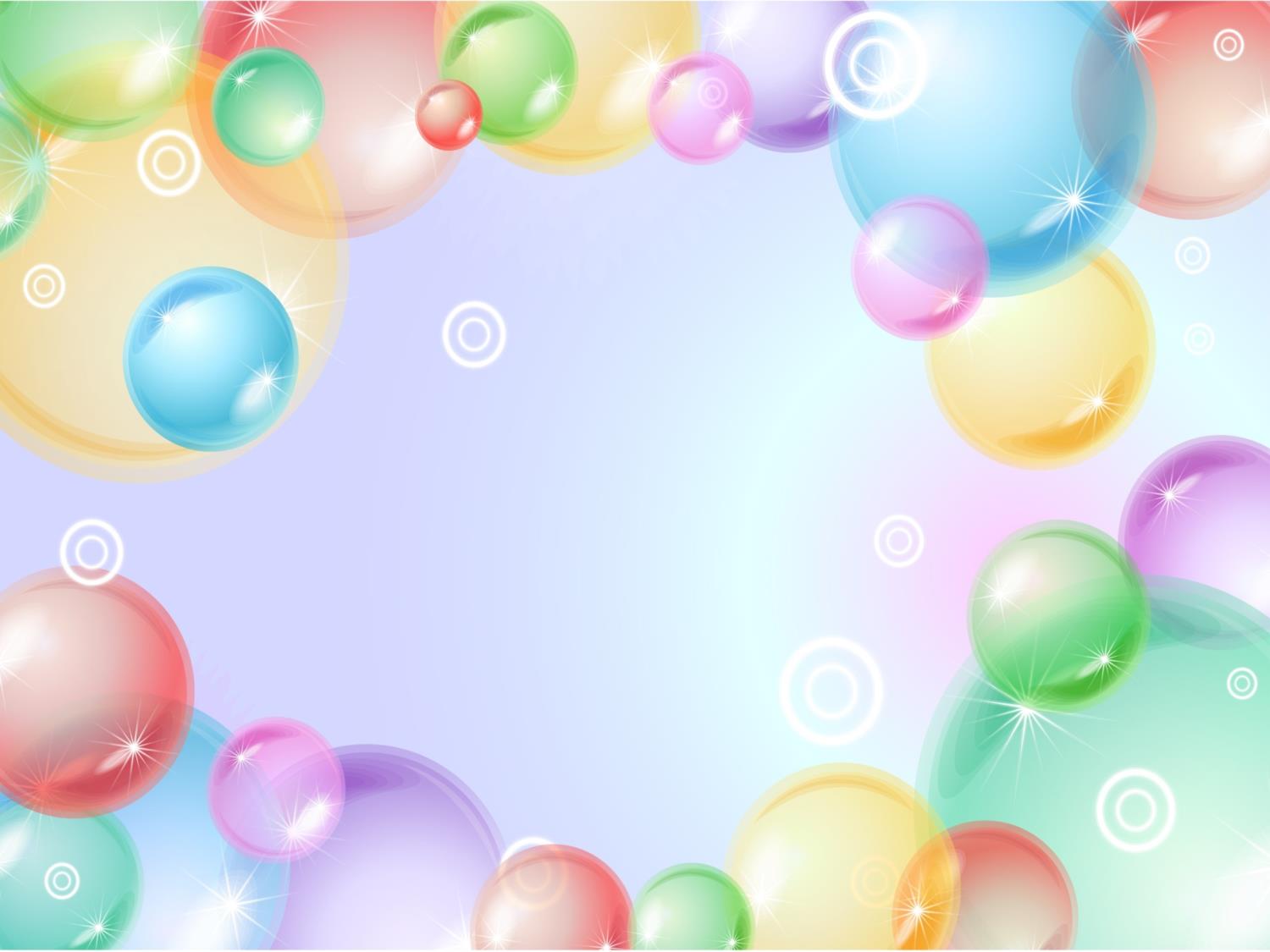 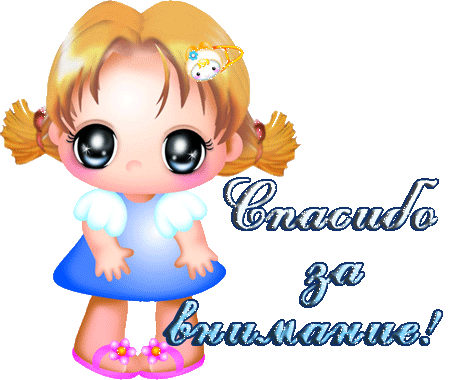